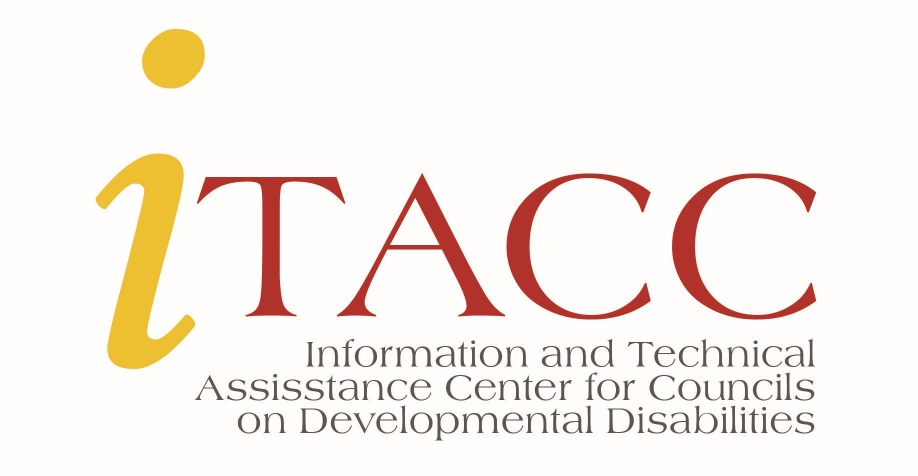 California State Council on Developmental Disabilities
Council member development
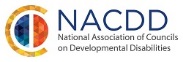 Welcome and Introductions
Name
Membership role
One thing….
[Speaker Notes: One thing….(choose one) – something that will equalize everyone – no status attachment

What makes you happy?
Favorite childhood toy?
Strangest food ever eaten?]
Topics and Process
Topics
DD Act – Purpose and highlight on Community Inclusion
Member Role and Responsibilities
Chair/Member Leader Information

Process
Questions
Activities
Check-in’s
Value Words Exercise
Work with people from your table and generate a list of 7 “value words” associated with the DD Council and its work.
Post your list of value words – we’ll come back to them in just a bit!
[Speaker Notes: Values – ideals, beliefs, etc. shared by members of a culture about what is good or bad and desirable or undesirable – values influence behavior and attitude and serve as broad guidelines in all situations.
Example:  innovative, dignity, respect….]
Purpose – What the DD Act intended
Assure individuals with developmental disabilities and their families participate in the design of and have access to needed community services, individualized supports, and other forms of assistance that promote self-determination, independence, productivity, and integration and inclusion in all facets of community life, through culturally competent programs authorized under this title
[Speaker Notes: Section 101 (b) - Purpose]
Highlight on Community Inclusion
Is the Council required to support, promote, and conduct activities to impact people with developmental disabilities to live and contribute to communities of their choice?
What did Congress find?
“…disability is a natural part of the human experience that does not diminish the right of individuals with developmental disabilities to live independently, to exert control and choice over their own lives, and to fully participate in and contribute to their communities through full integration and inclusion in the economic, political, social, cultural and educational mainstream of United States society;”
[Speaker Notes: Subtitle A – General Provisions – This subtitle includes findings, purposes, and policy for the entire Act.]
Federal Policy specific to DD Act
It is the policy of the United States that all programs, projects, and activities receiving assistance under this title shall be carried out in a manner consistent with the (following) principles
[Speaker Notes: Section 101. Findings, Purposes and Policy

DD Councils (as well as other programs authorized in the DD Act) must perform their work in a way that is consistent with a set of principles – let’s take a look…]
Principles
People with the most significant disabilities are capable of:
Self determination
Independence
Productivity
Integration, and
Inclusion in all facets of community life
But often require the provision of community services, individualized supports and other forms of assistance.
Principles continued…
People with DD and their families have:
Competencies
Capabilities
Personal goals
That should be recognized, supported and encouraged….
Principles continued…
Assistance should be provided in a manner consistent with the
Unique strengths 
Resources
Priorities
Concerns
Abilities
Capabilities (of such individuals)
Principles continued….
People with DD and their families are the primary decision makers regarding services, and supports

People with DD and their families choose where the person with DD lives (from available options) and play decision making roles in policies and programs that affect the lives of people with DD and their families.
Principles continued…
Services, supports and other assistance should be provided in a manner that demonstrates:
respect for individual dignity, 
personal preferences, and 
cultural differences
Principles continued….
Specific efforts must be made to ensure that people with DD from racial and ethnic minority backgrounds enjoy increased meaningful opportunities to access and use community services without bias.

Recruitment efforts must focus on bringing larger numbers of racial and ethnic minorities into the discipline to address the growing needs of an increasingly diverse population.
Principles continued…
Efforts undertaken to maintain or expand community-based living options for people with DD should be monitored in order to determine and report the extent of access by people with DD to the living options and the extent of compliance by entities providing the options with quality assurance standards.
Principles continued…
Families of children with DD need to have access to and use of public transportation to be independent and directly contribute to and participate in all facets of community life.

People with DD need to have access to and use of recreational, leisure, and social opportunities in the most integrated settings to enrich their participation in community life.
Check in….
[Speaker Notes: Did you notice the common thread throughout the principles?

Remember the value words activity? – Let’s compare your list with the value words in the DD Act…]
DD Act “value words”
SCDD Mission
The Council advocates, promotes and implements policies and practices that achieve self-determination, independence, productivity and inclusion in all aspects of community life for Californians with developmental disabilities and their families.
[Speaker Notes: Now, let’s take a look at your Council mission – are you aligned with the DD Act?

YES!]
The Developmental Disabilities Assistance and BILL OF RIGHTS Act
The Developmental Disabilities Assistance and Bill of Rights Act of 2000.   42 USC 15001 (2000).
Public Law 106-402
Among the goals of nation…Congress
…include a goal of providing individuals with developmental disabilities with the information, skills, opportunities and support to…

make informed choices and decisions about their lives;

live in homes and communities where people with developmental disabilities can exercise their full rights and responsibilities as citizens.
[Speaker Notes: The Goals of the Nation properly – see beginning of slide]
Goal continued…
pursue meaningful and productive lives;

contribute to their families, communities, and States and the Nation;

have interdependent friendships and relationships with other persons;

live free of abuse, neglect, financial and sexual exploitation, and violations of their legal and human rights.
Goal continued…
achieve full integration and inclusion into society, in an individualized manner, consistent with the unique strengths, resources, priorities, concerns, abilities and capabilities of each individuals;

…..there is a need to evaluate the access to community living options by people with developmental disabilities and the effects of those options on people with developmental disabilities.
[Speaker Notes: Page 4 – as the Nation, States, and communities maintain and expand community living options for individuals with developmental disabilities …. See second bullet]
Check in….
Responsibilities of the Membership
[Speaker Notes: Now we will look at the responsibilities of members of the Council – just to review – a role is the position someone holds within an organization – what kinds of roles are assumed by members?  Member, Committee Chair, committee member, officer, others?

Next is responsibilities – these are specific to the duties of the position – in order for members to fulfill their role – they must also understand what is expected of them as they take up the responsibilities of their position.

And finally, we have conduct – what kind of conduct is expected of Council members? We’ll highlight this topic in a few minutes, but now let us look at the basic responsibilities – HANDOUT “2018 Chairperson Training member responsibilities handout”]
Highlight – Council Member Conduct
Are Council members required to conduct themselves in a particular manner?
Governor appointees are public officials
Generally speaking, a public official is someone in a position of official authority that is conferred by a state (appointed or elected);
Three primary duties
Duty of Care
Duty of Loyalty
Duty of Obedience
[Speaker Notes: The topic of conduct is a frequent area of membership management for the Chair.  In general, the Chair of the Council is the person members reach out to for information and to discuss issues and challenges.  In turn, the Chair is the primary person who communicates with the membership and this includes addressing individual conduct.  

So, with this in mind, the first question becomes – are their conduct requirements for Council members?  In most states and territories, Governor (or Mayorial) appointees are public officials – and as public officials, there are expectations attached to three primary duties – so let’s take a look at those duties.  HANDOUT – “2018 SCDD TA – council member conduct handout.

Duty of Care
Duty of Loyalty
Duty of Obedience]
Leadership characteristics activity
Working with people at your table – identify 6 characteristics of effective leaders…
The Chair and Committee Chair’s Responsibility to the Membership and Committee
Fostering an Engaged Council
Role
Peer relationships
Meetings
Process for deliberation
Role of the Council Chair and Committee Chair
[Speaker Notes: We’ve reviewed the role of Council members – now let’s take a look at the role of the Council Chair and Committee Chair.  The Council Chair is responsible for managing the Council and leading its organizational oversight. The Committee chair is responsible for managing the Council committee and leading its work. Council members with these leadership roles and who fully understand their governance responsibilities in relationship to the Council’s goals and are aware of their own working style – things like strengths, challenges, communication preferences, biases, etc. have an advantage in working strategically with both the Council, committee members and the Executive Director and other related staff.]
Peer Relationships
Chair and Committee Chair responsibility – to facilitate and foster engagement
Dependent on a Chairperson’s ability to build strong peer relationships among Council or committee members and a strong partnership with the Executive Director.

Strong relationships and partnerships are characterized by:
Mutual respect, trust, and support
Reciprocal communications
Mission-driven shared purpose
Meetings
[Speaker Notes: The foundation of most strong Council relationships is a communal commitment to the mission of the organization. Council meetings provide an opportunity for Council chairs to transition this commitment to actual engagement in high-impact governance and Council success.

Handout:  Council Meetings – Tips for the Chair]
Process for Deliberation
[Speaker Notes: HANDOUT – “2018 Chairperson Training Process for Deliberation”]
Council Chair and Executive Director Partnership
Difference between governance and management
Perspectives and actions to support the ED and Council
Shared tasks
The Importance of the Partnership
The Council Chair’s partnership with the ED is the most important relationship he or she will have. It is more difficult to achieve goals if the Council’s two key leaders are not working collaboratively and fail to develop a culture of mutual respect and trust.
The partnership between the Council Chair and the Executive Director serves as the face of the organization, making it worthy of an investment in time. When strong, it can propel a Council toward greatness.
Governance vs. Management: What is the difference?
[Speaker Notes: Handout – The Council staff relationship]
Perspectives
Council Chair leadership – no micro-managing
Executive Director – no micro-governing
Chair – Governance and Council member focused
Executive Director – Management and Staff focused
[Speaker Notes: Reference handout:  2018 SCDD TA – staff council shared tasks table.]
Focus on Shared Tasks
Council Staff Interaction – What Is Appropriate?
Primary roles of the Council, Chair, ED and other staff
Appropriate Council-Staff interactions
Primary Roles
[Speaker Notes: Handout – 2018 SCDD TA Council member staff ED primary roles handout.]
Council – Staff Interactions FAQ’s
How do staff members contribute to the Council’s work between meetings?
Do staff attend Council meetings, and if so, how do they participate?
What is an acceptable way to involve staff on Council committees?
Is it appropriate for staff members to take their grievances to the Council?
Is it appropriate for Council members to assign tasks to staff?
Wrap-up
Evaluation
Questions, comments after this meeting?
Contact:
Sheryl Matney
smatney@nacdd.org
202-506-5813, extension 148